소재수치해석 HW2
신소재 20140561 이창호
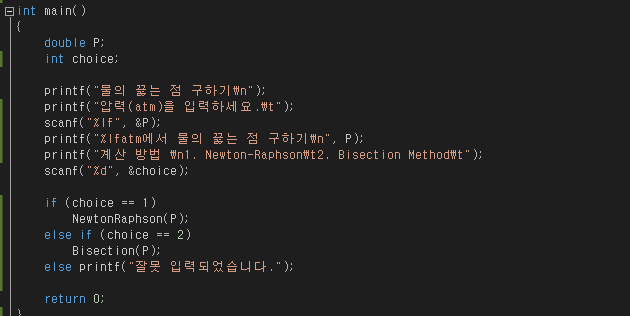 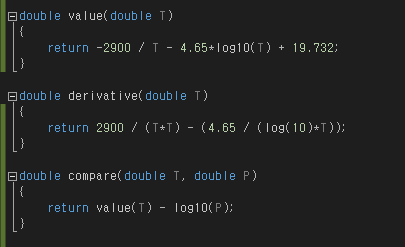 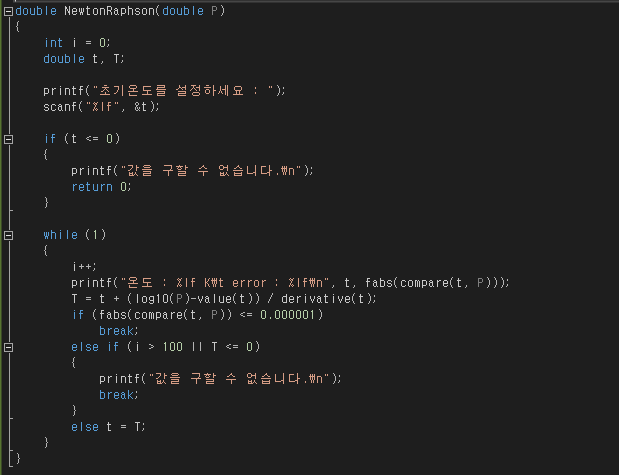 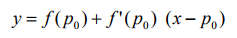 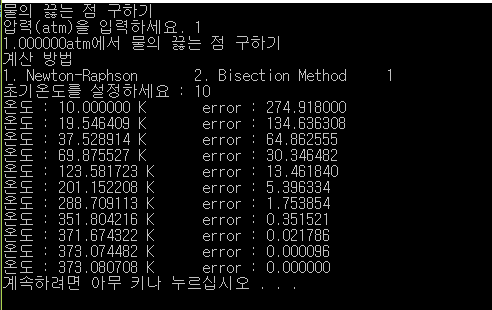 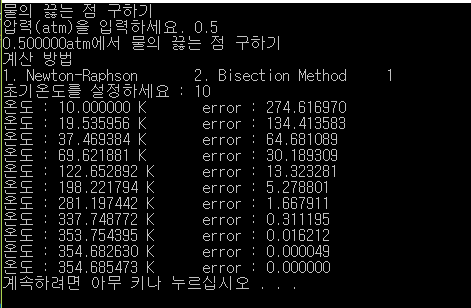 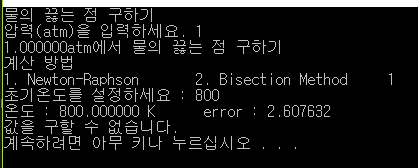 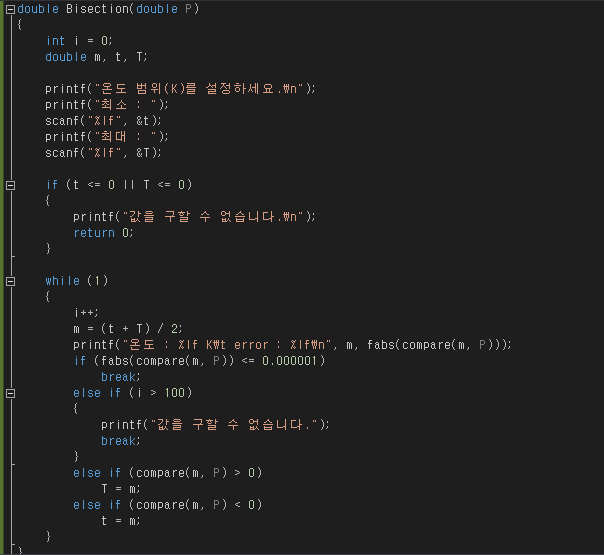 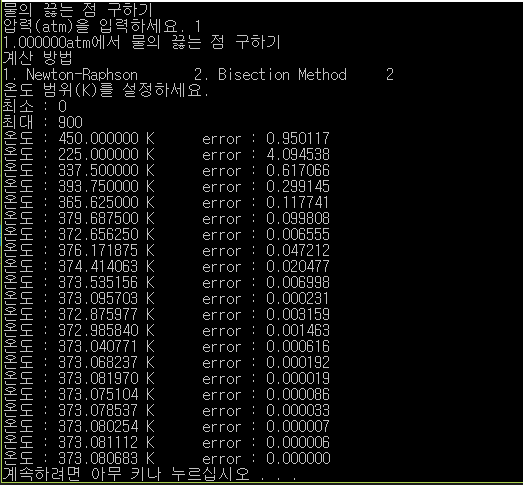 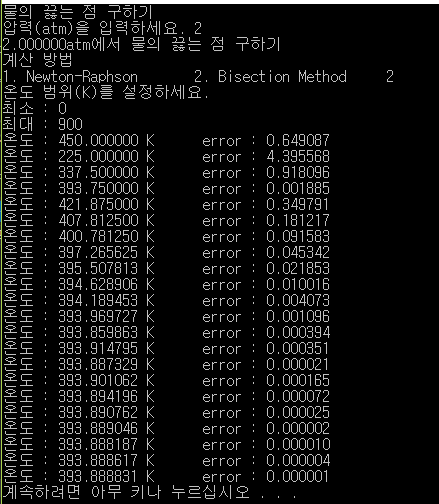 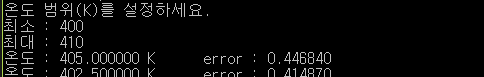 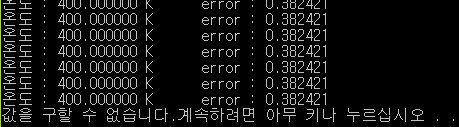